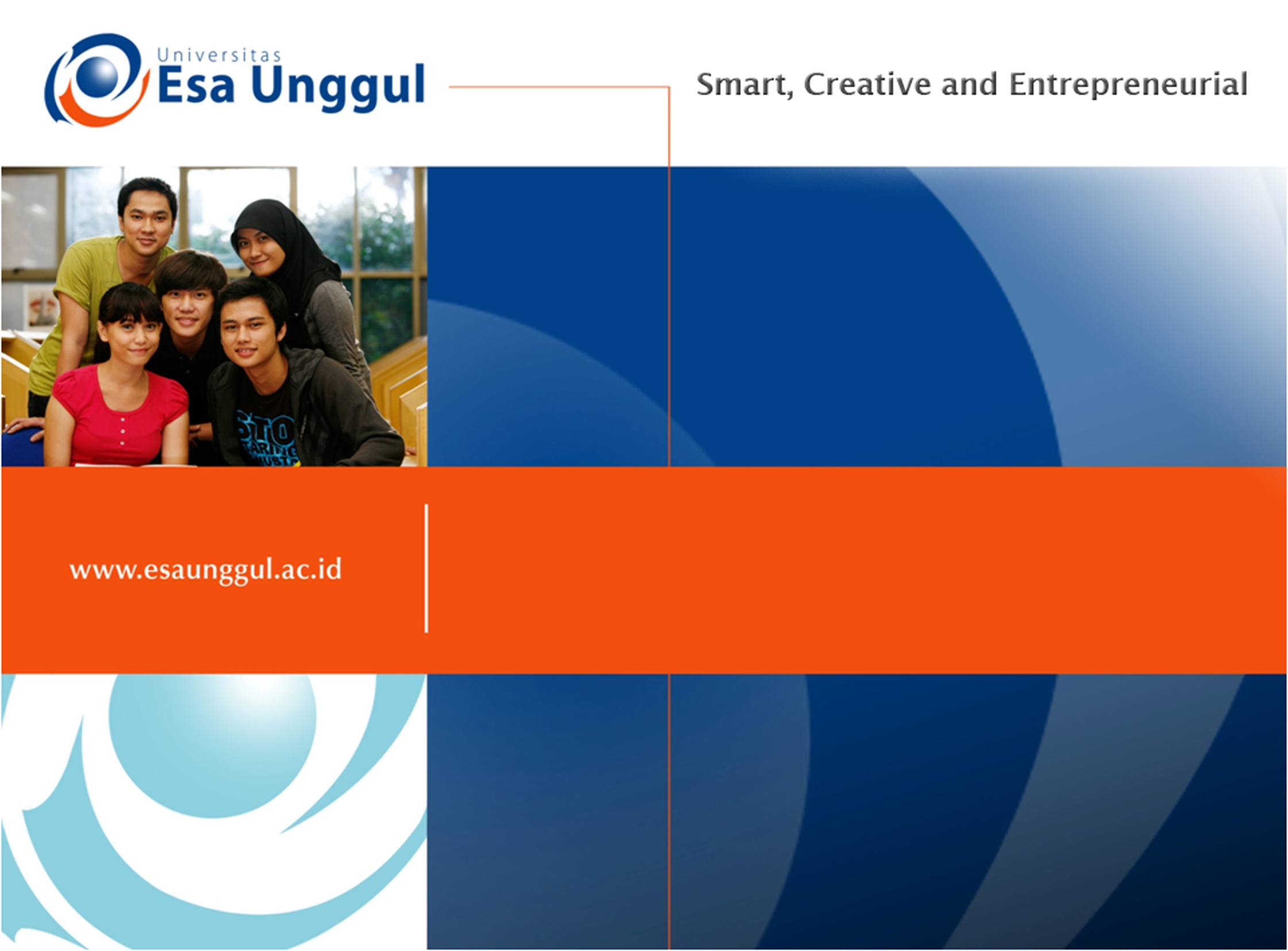 FOOD BIOTECHNOLOGY
PERTEMUAN 5
ARIYO P. HIDAYANTO
PRODI BIOTEKNOLOGI FAKULTAS ILMU 
KESEHATAN
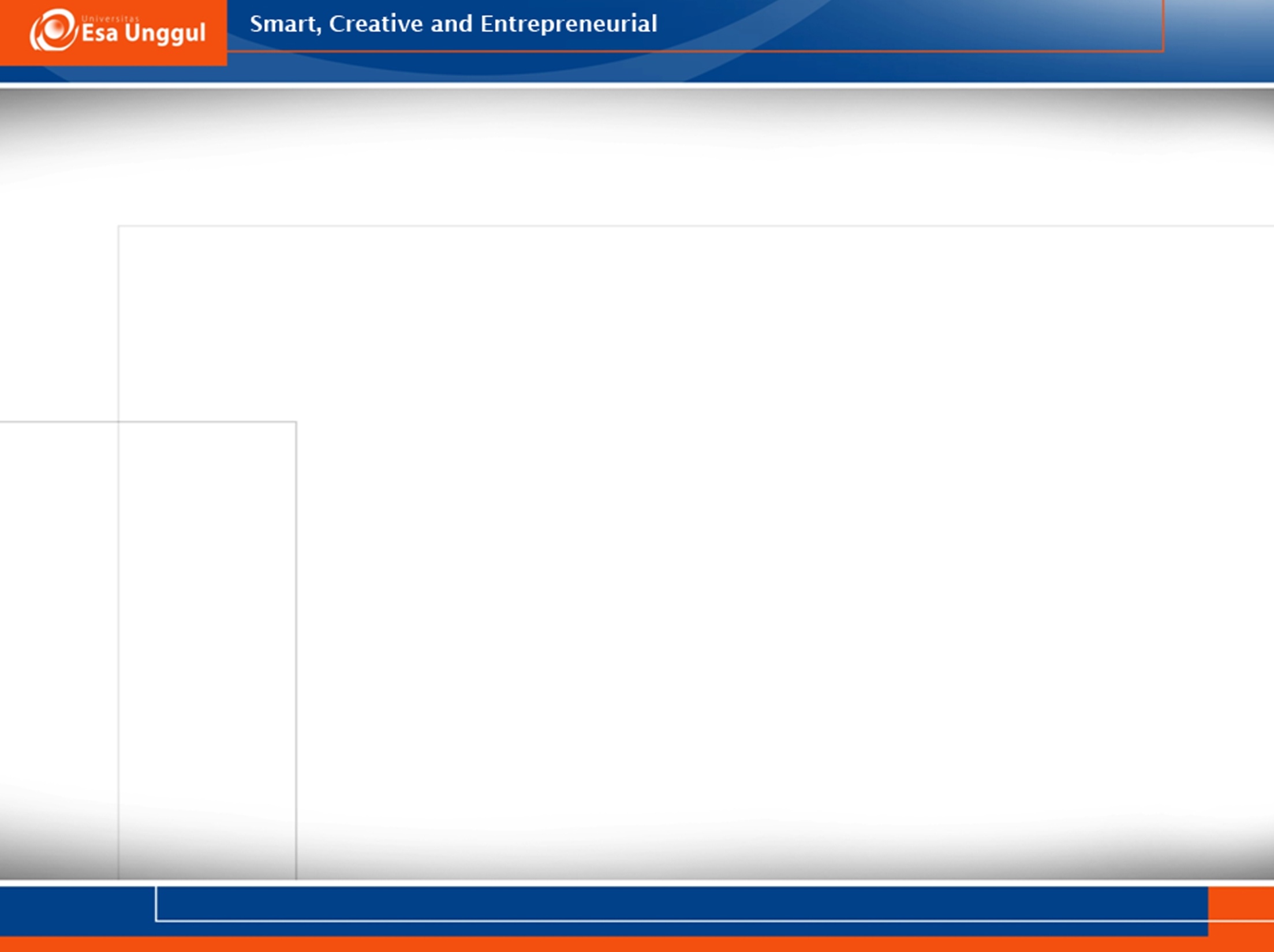 KEMAMPUAN AKHIR YANG DIHARAPKAN
Mahasiswa mampu untuk menerapkan beberapa konsep mengenai bioteknologi pangan
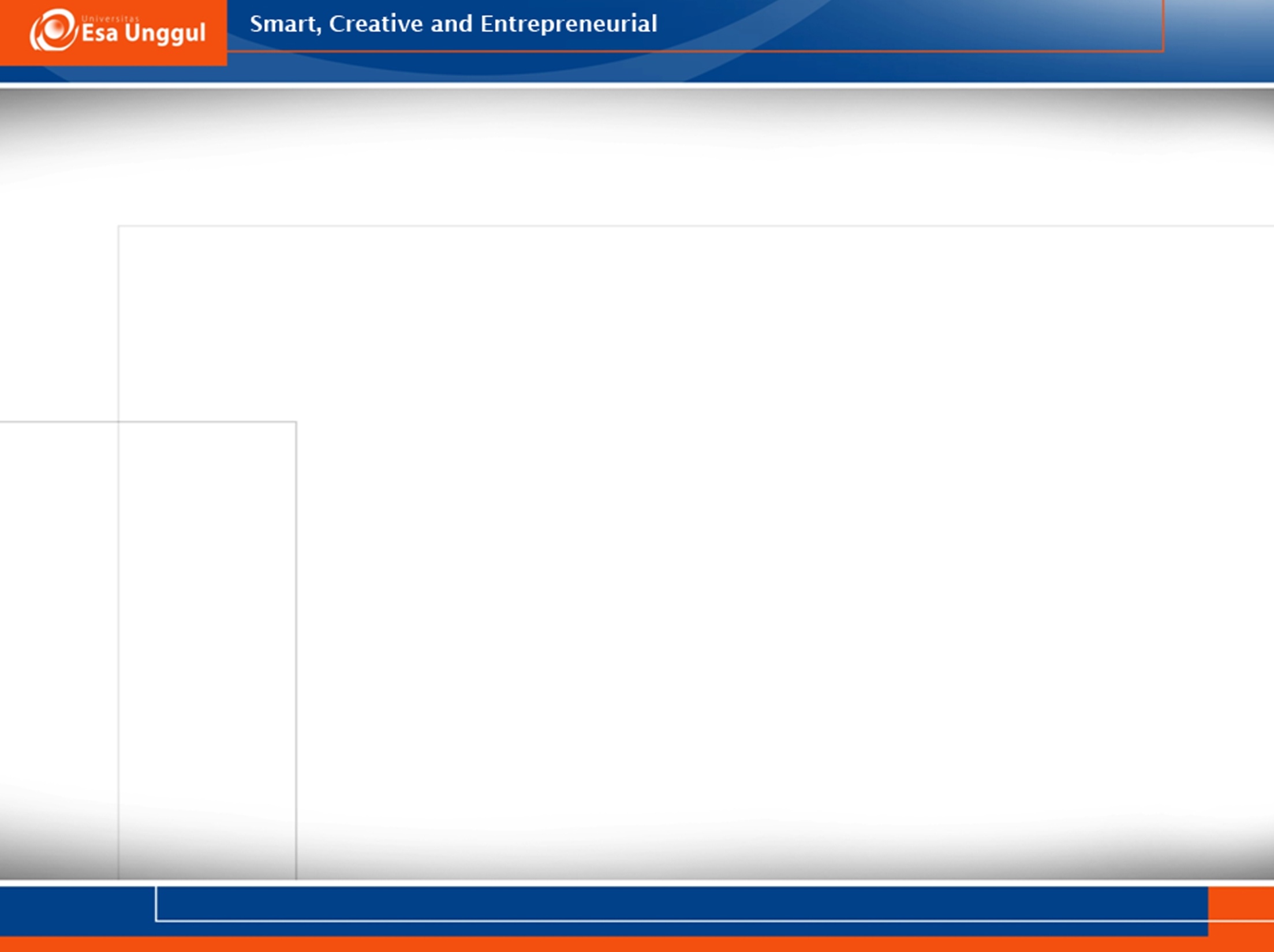 OVERVIEW
Evolution
Biotechnology Agents
Products
Challenges
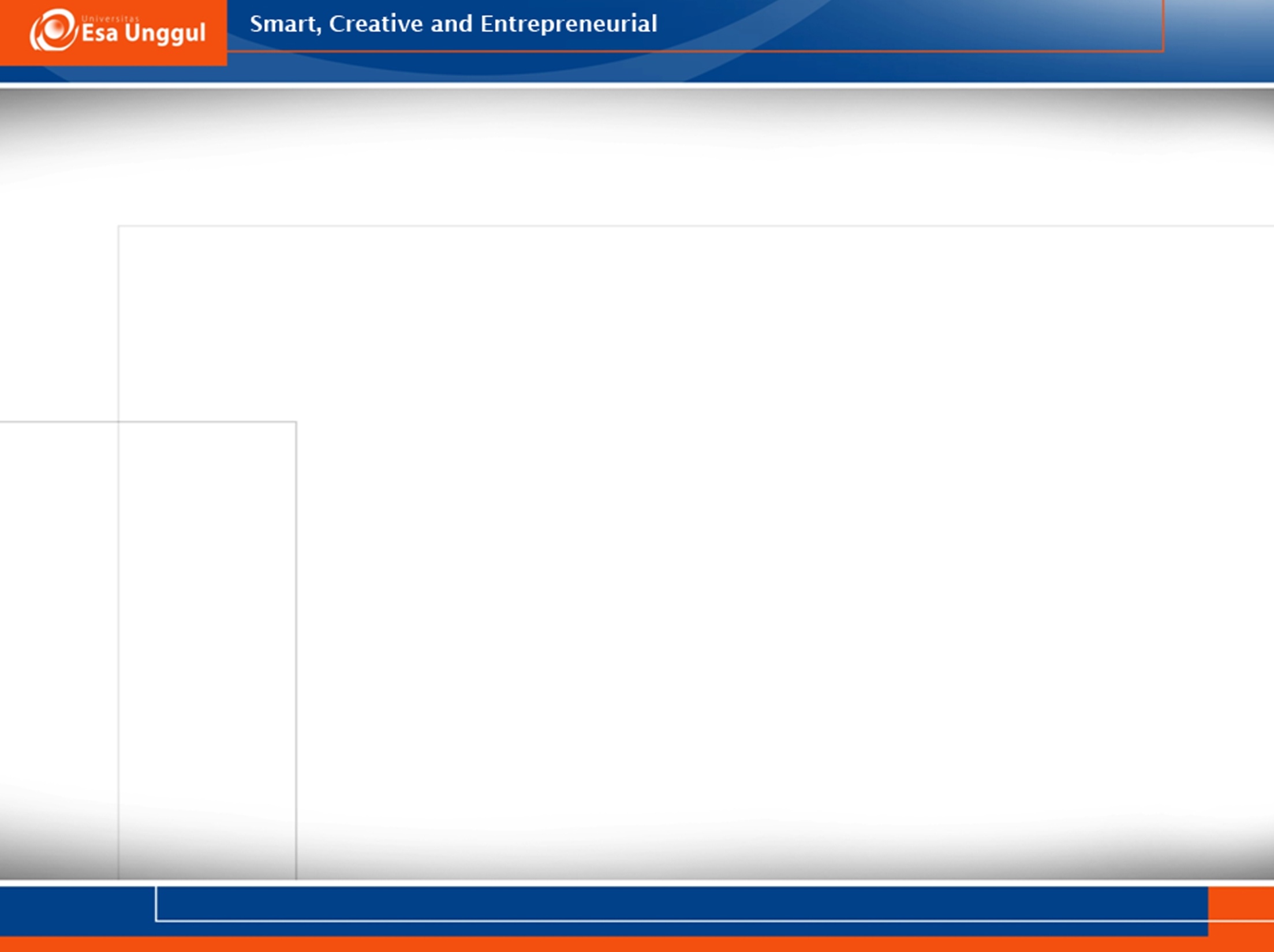 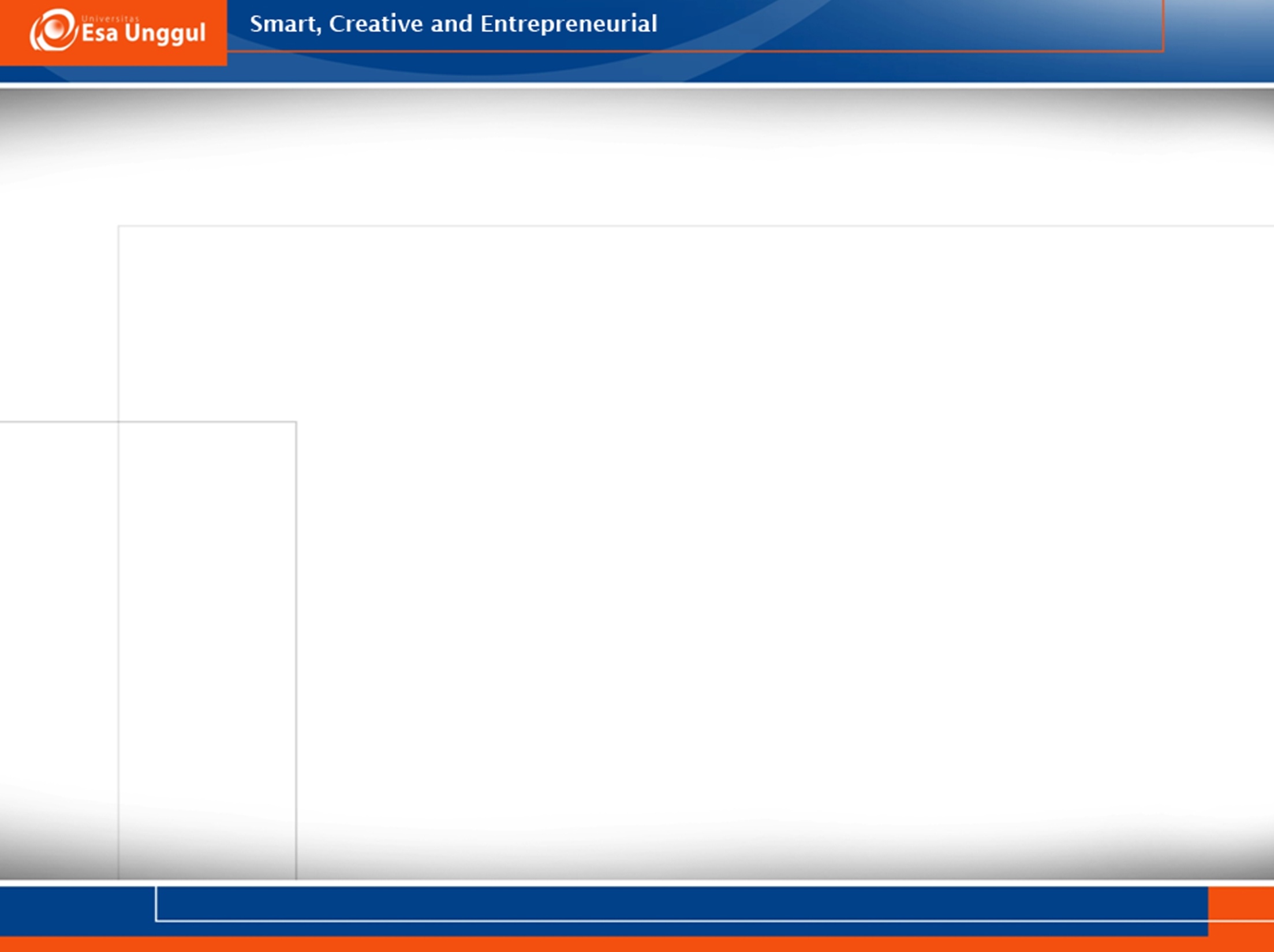 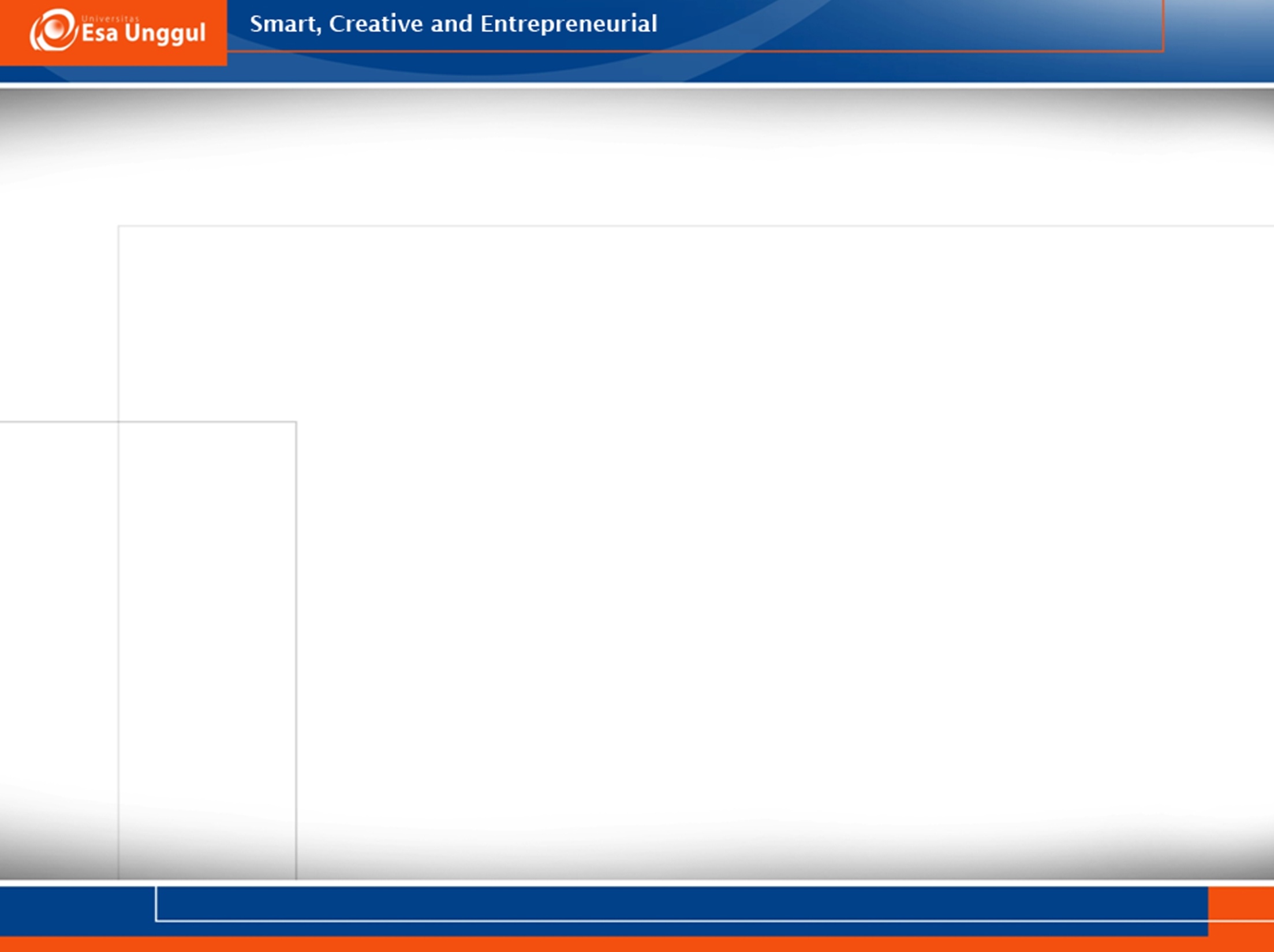 BIOTECHNOLOGY AGENTS
Nutrients
Macro and Micro nutrients
Energy sources = light and chemicals
Specific nutrients
Environmentals
pH
Temperature
Osmotic pressure
Oxygen partial pressure
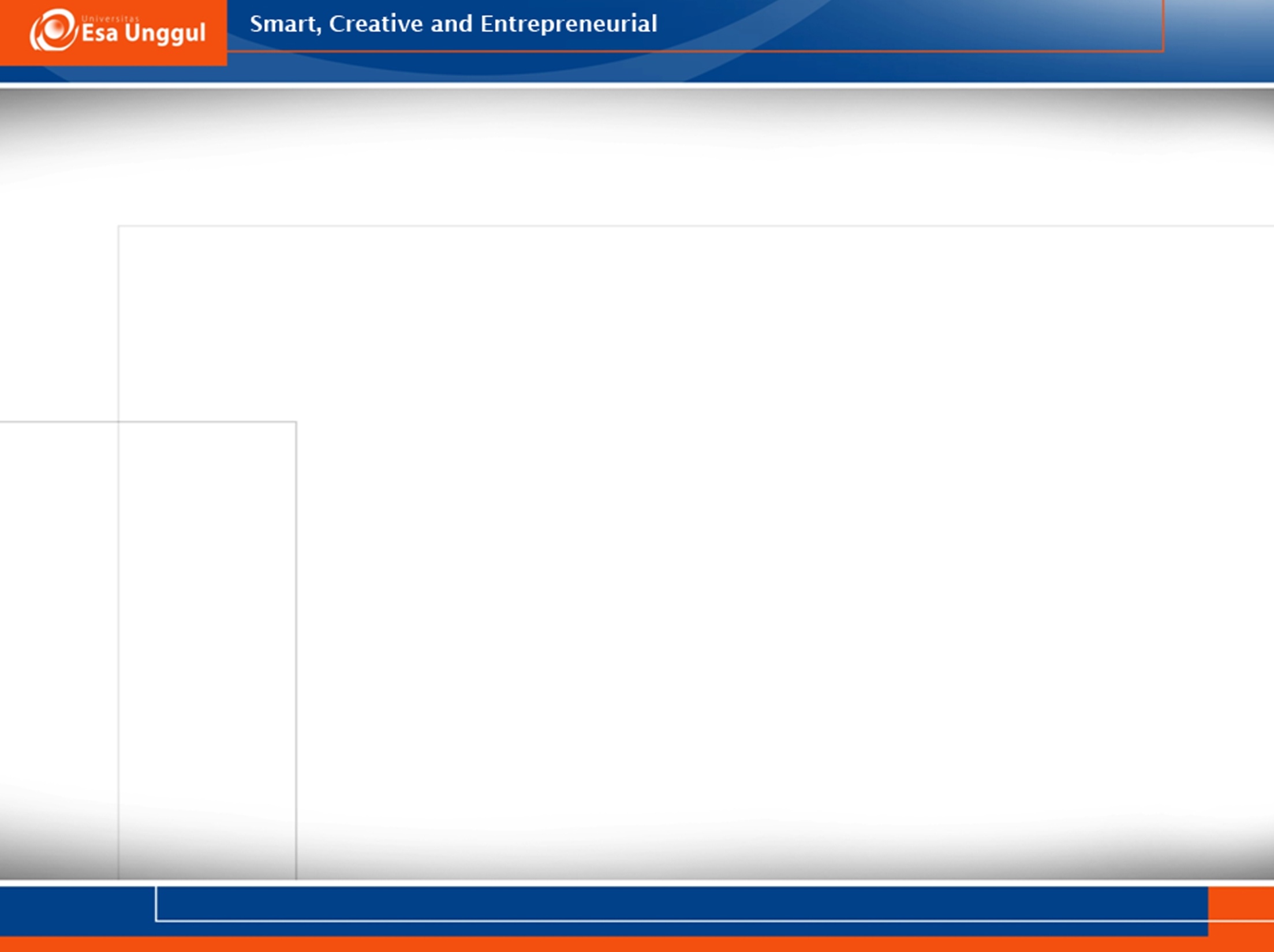 BIOTECHNOLOGY AGENTS CRITERIA
Genetically stabilized
Genetically modified
Toxin free content
Significant growth-rate
Sustainable
Effectively re-produced
Scale-up engineered
Easily controlled
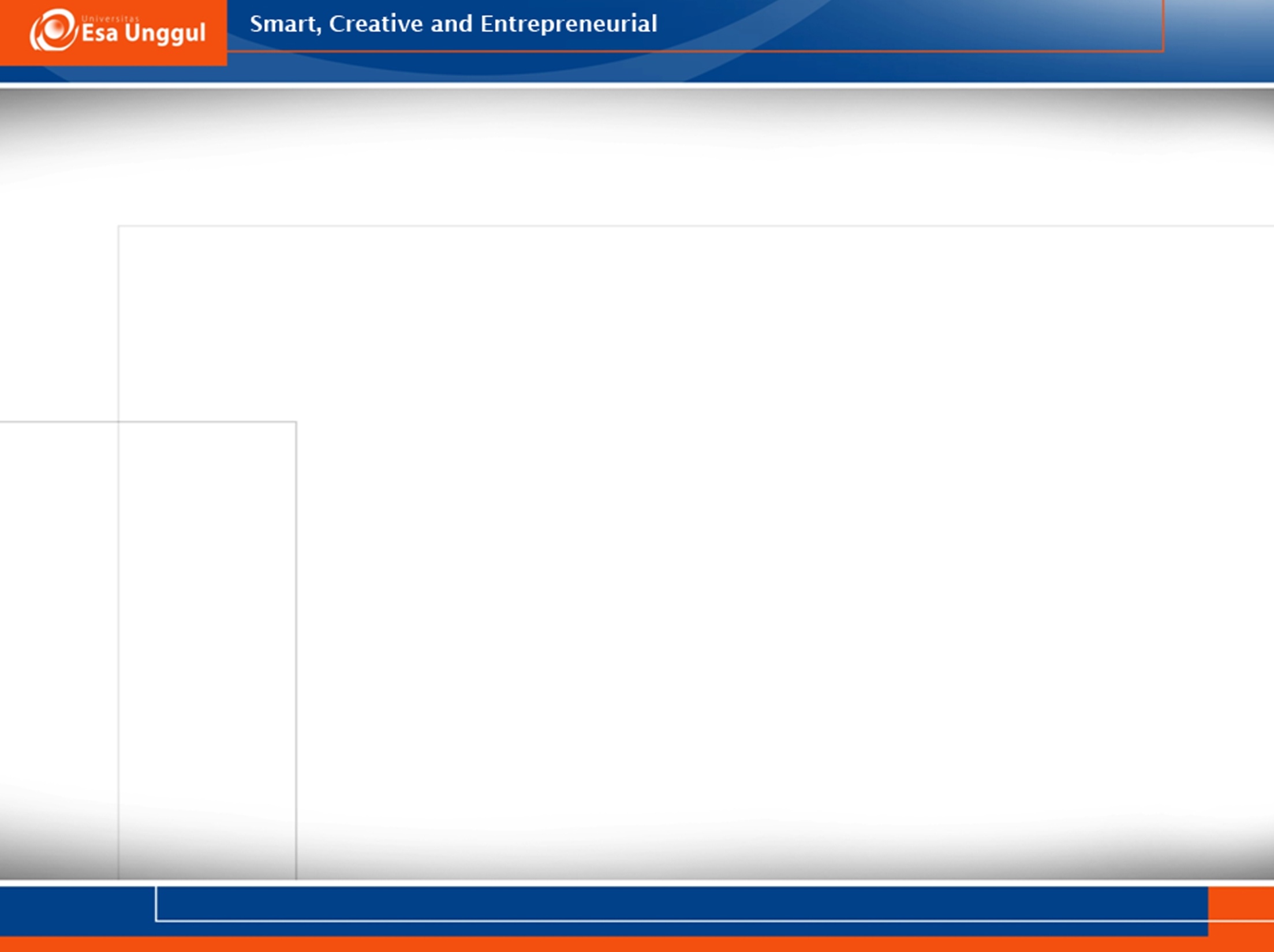 MICROORGANISMS
Saccharomyces cerevisiae fungi
Candida utilis fungi
Chlorella sp. green microalgae
Spirulina sp. cyanobacteria
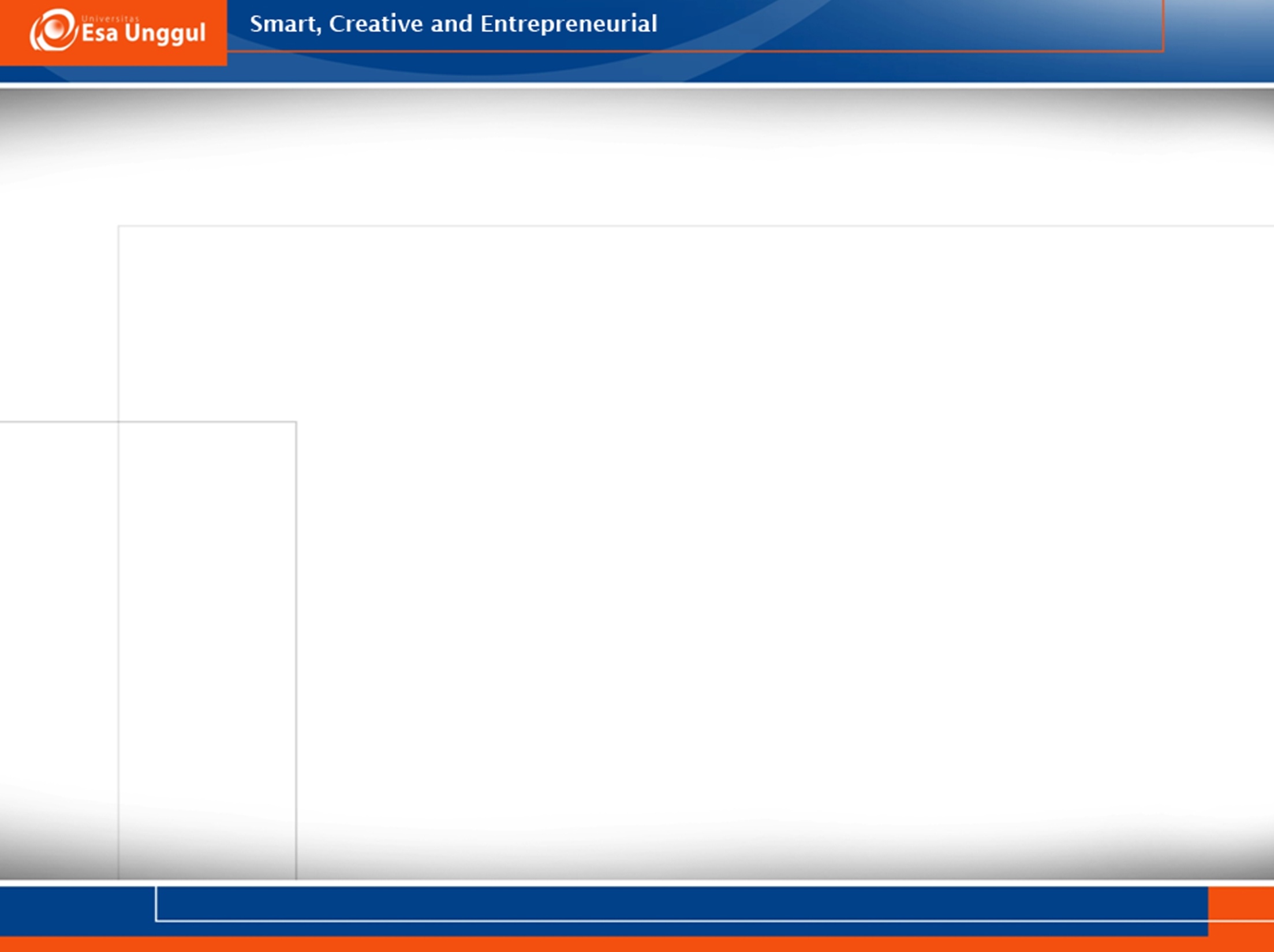 Saccharomyces cerevisiae
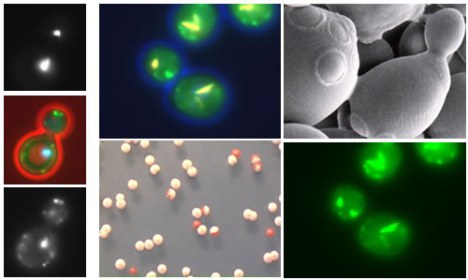 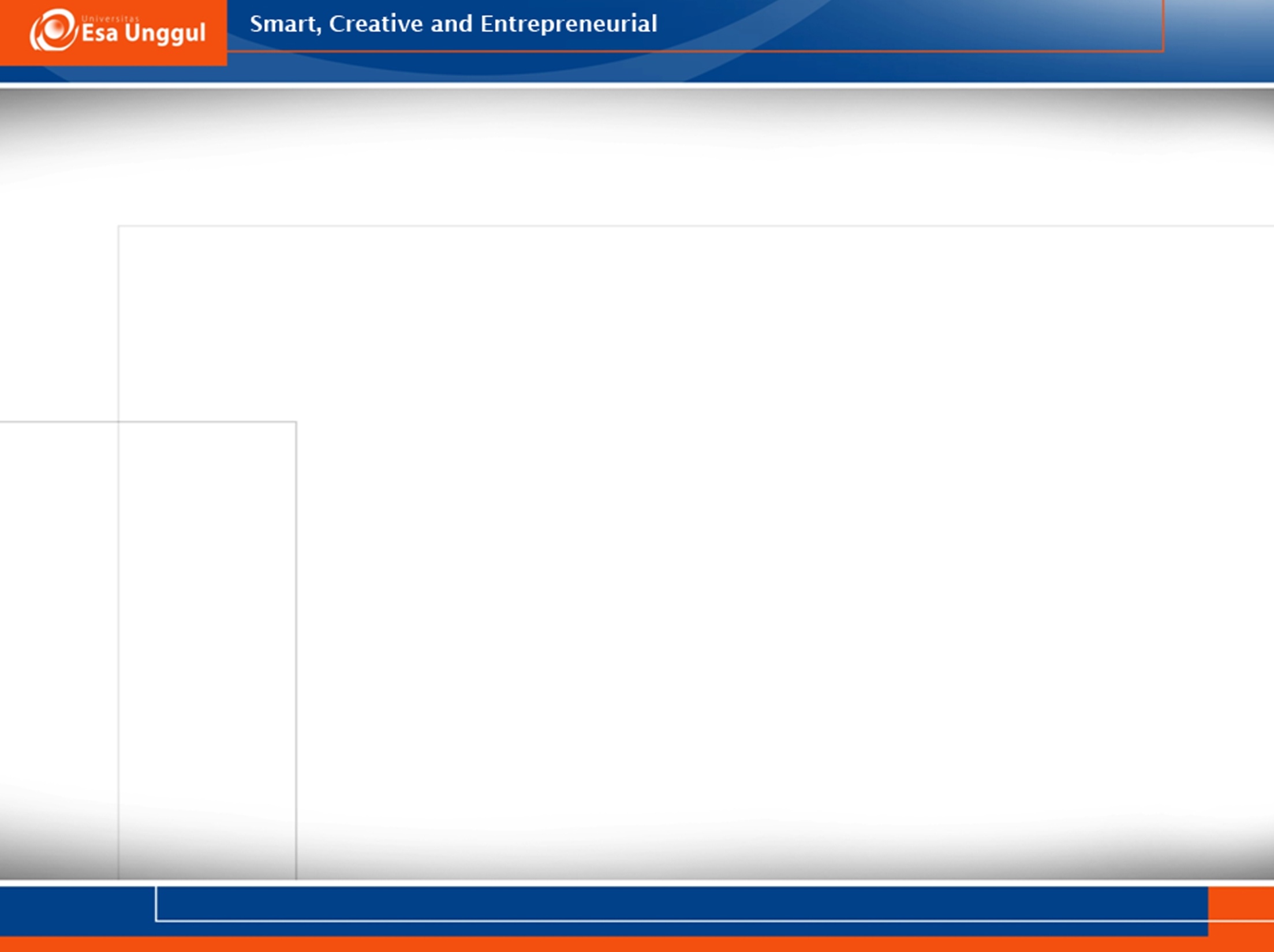 Candida utilis
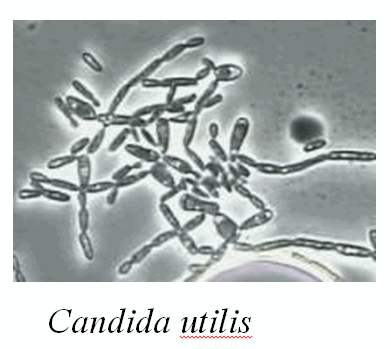 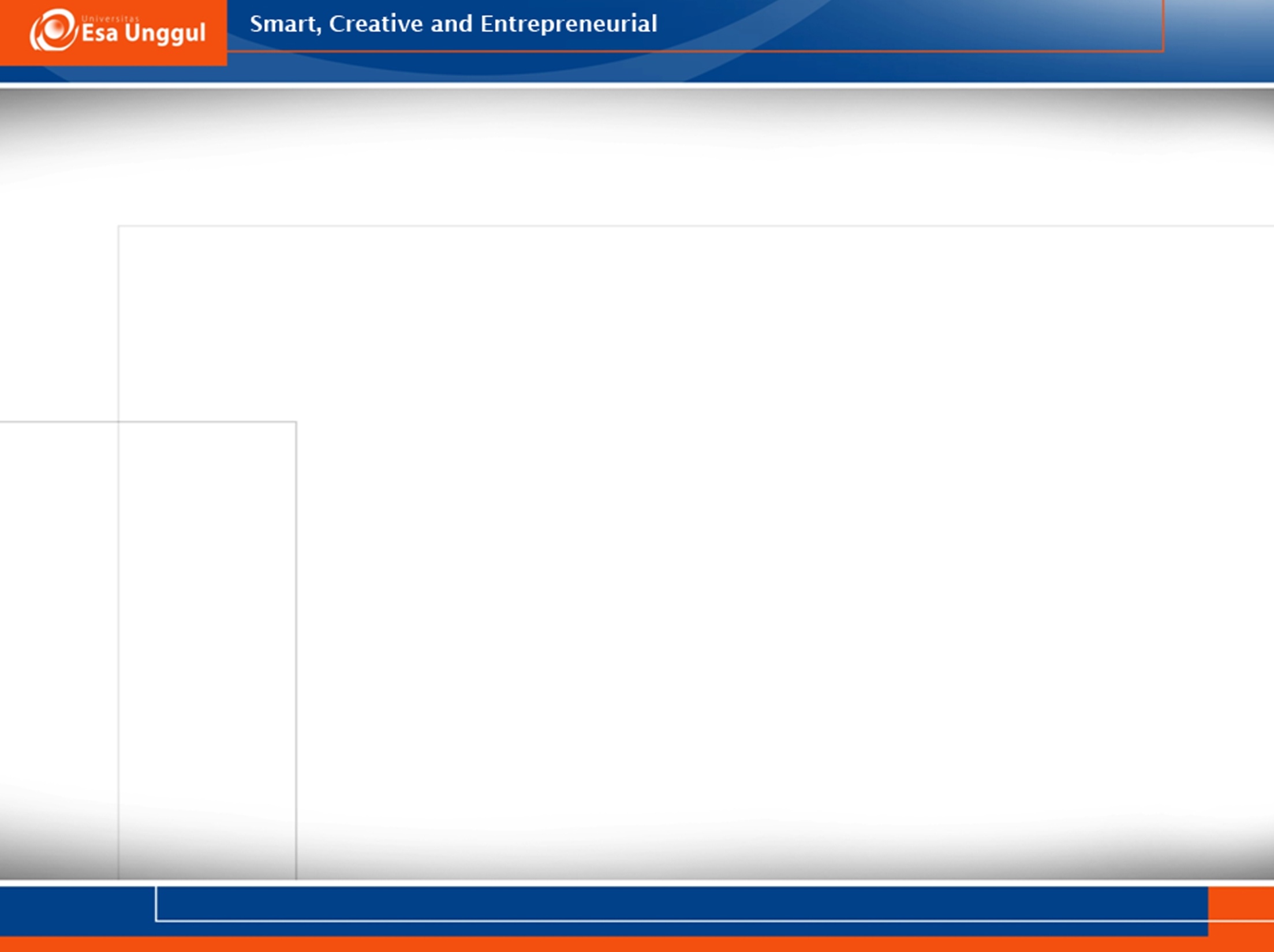 Chlorella sp.
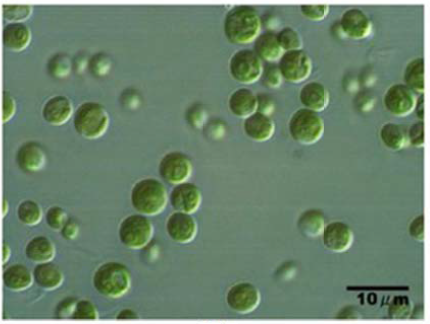 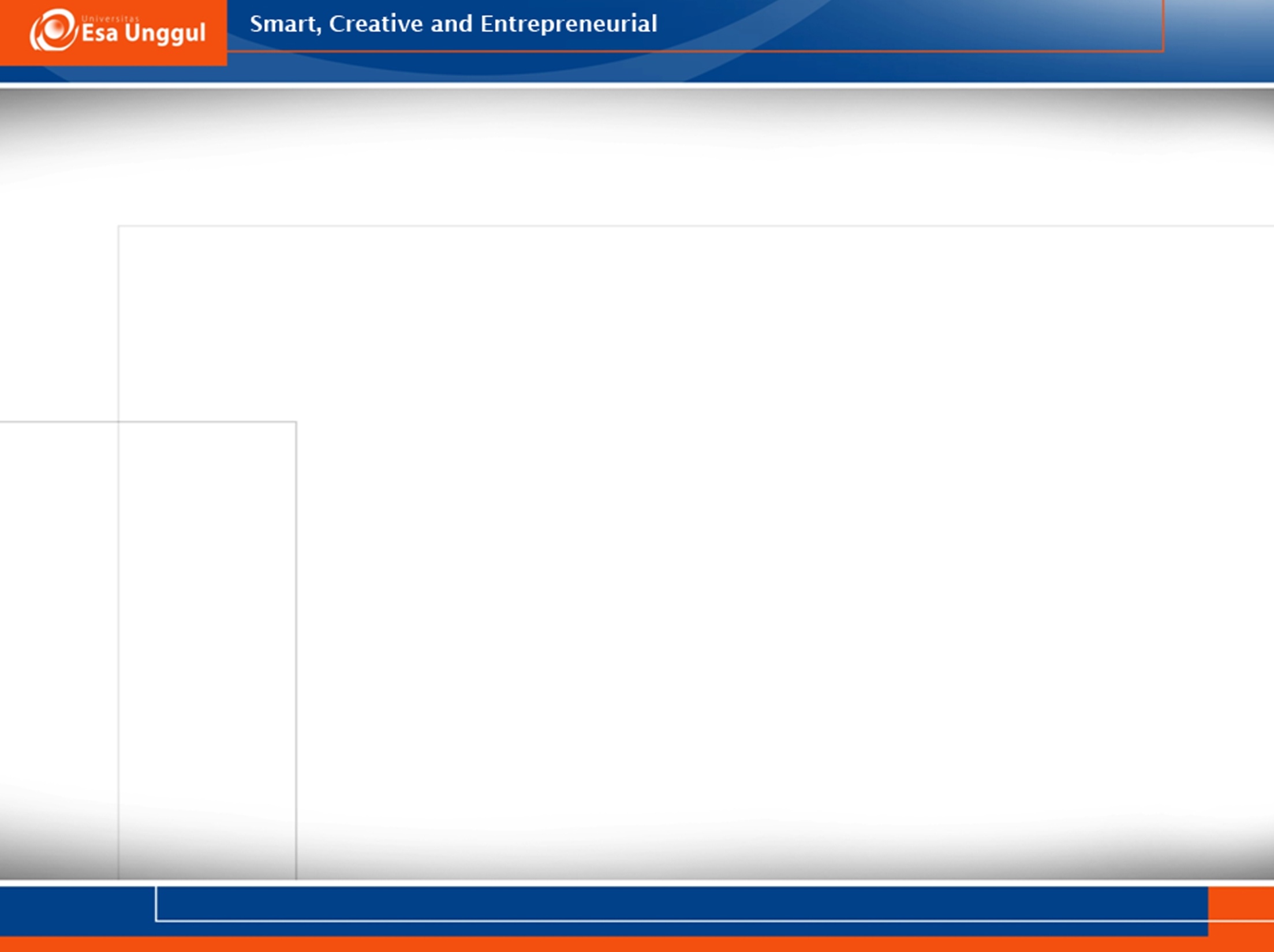 Chlorella sp.
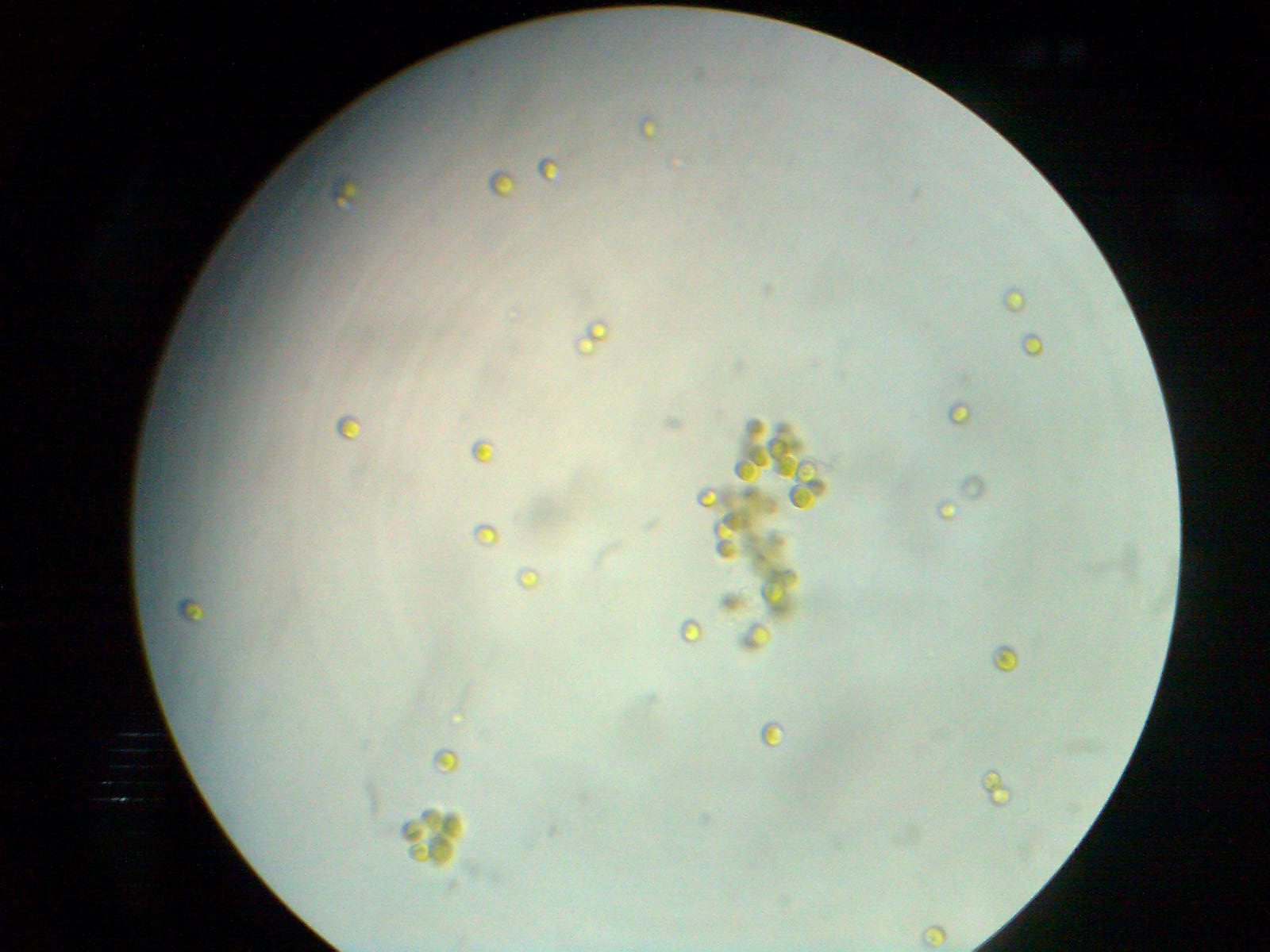 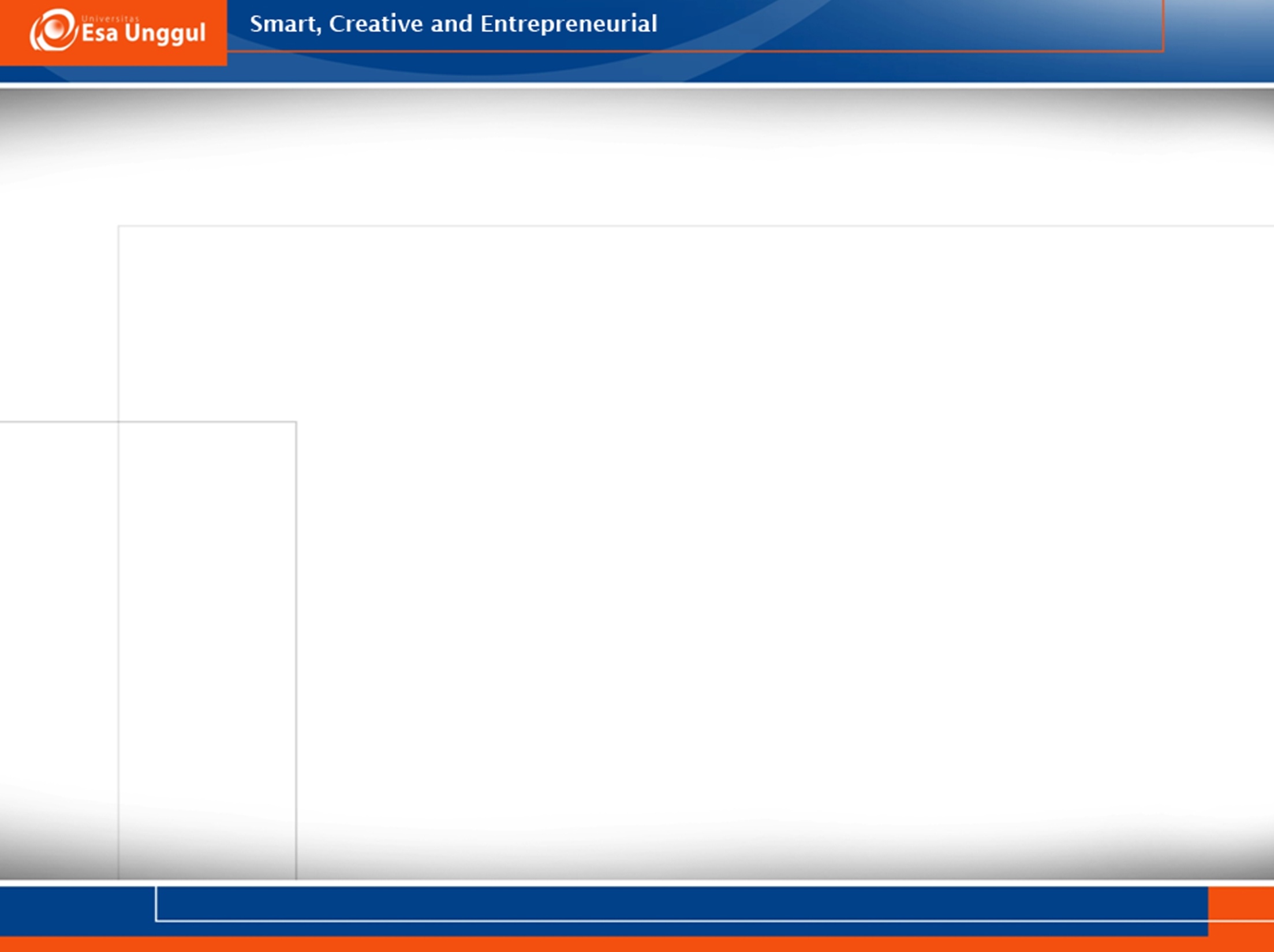 Spirulina sp.
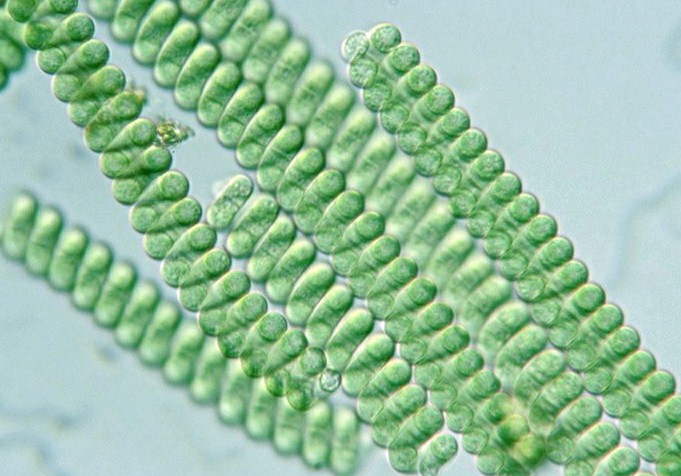 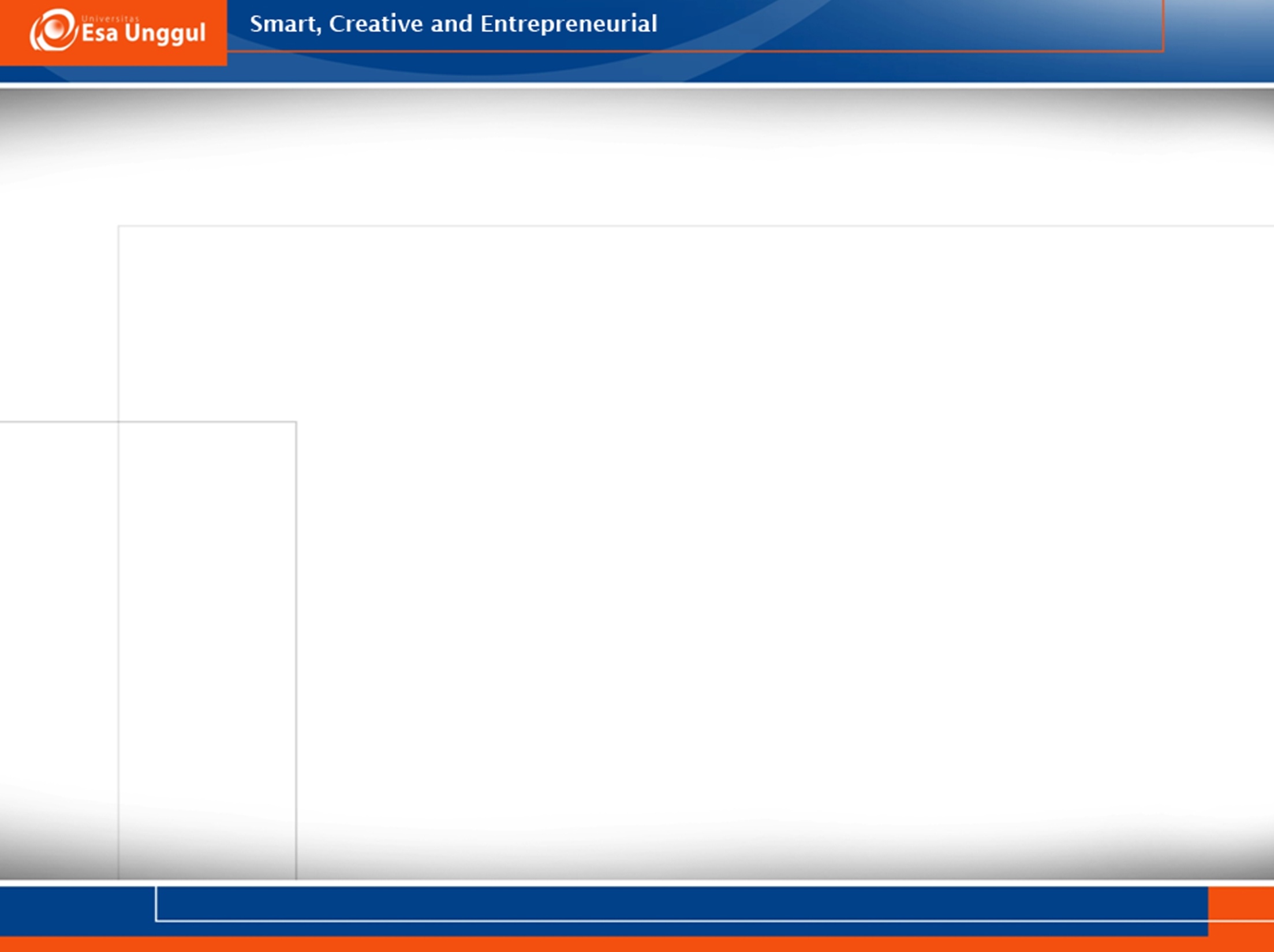 Spirulina sp.
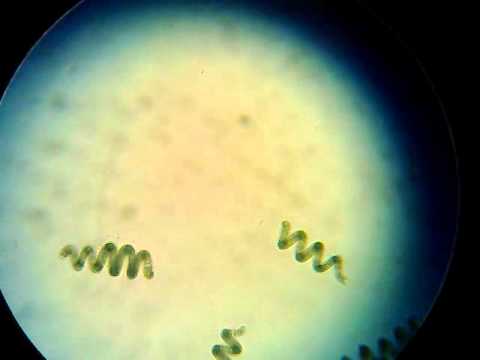 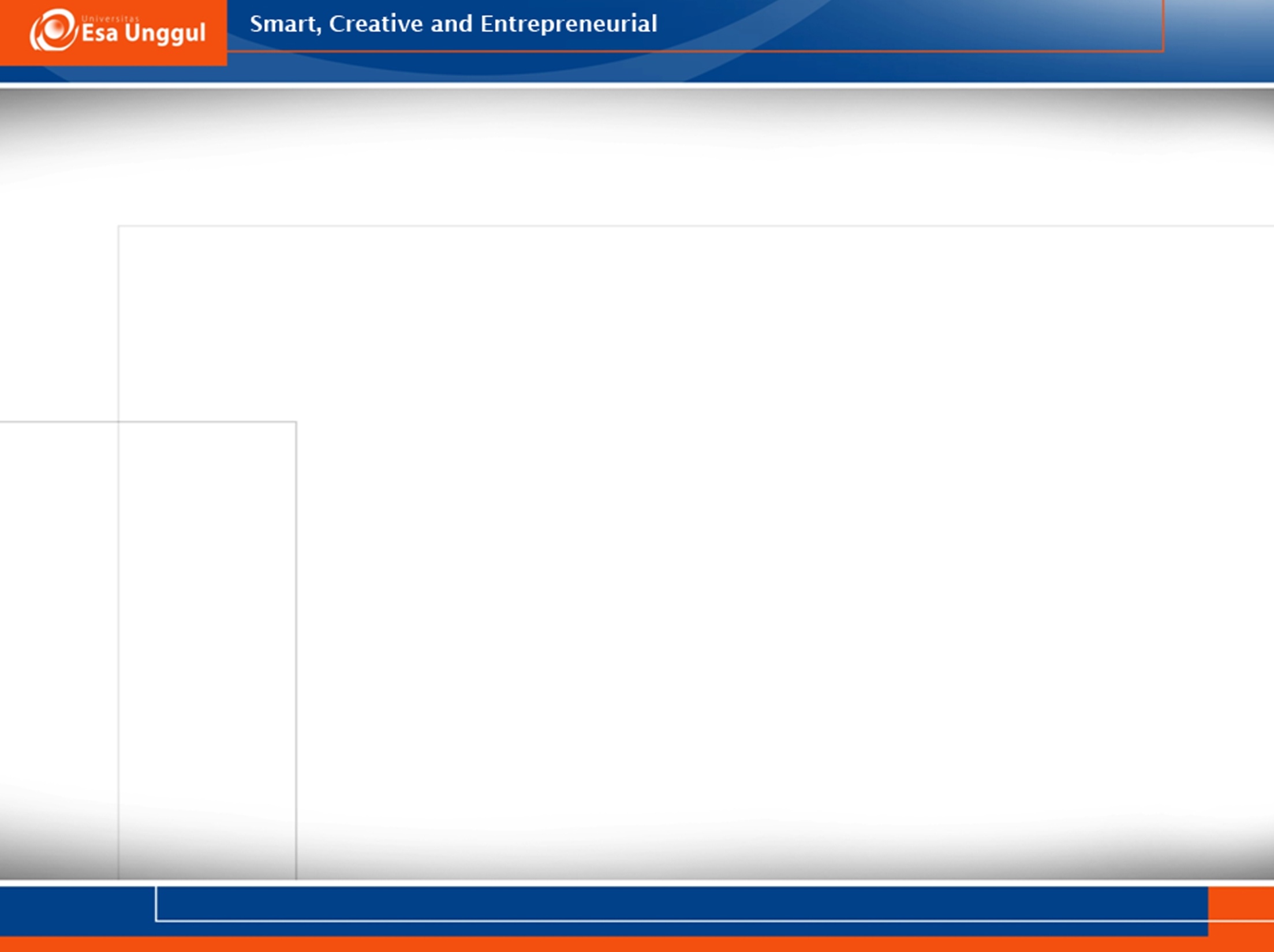 SINGLE CELL PROTEIN (SCP)
Dried form of a biomass cell that is extracted from mixed cultures of algae, yeasts, fungi, or bacteria (edible unicellular microorganisms) 

Vey potential as an ingredients for protein-rich foods as human consumptions or animal feedstocks
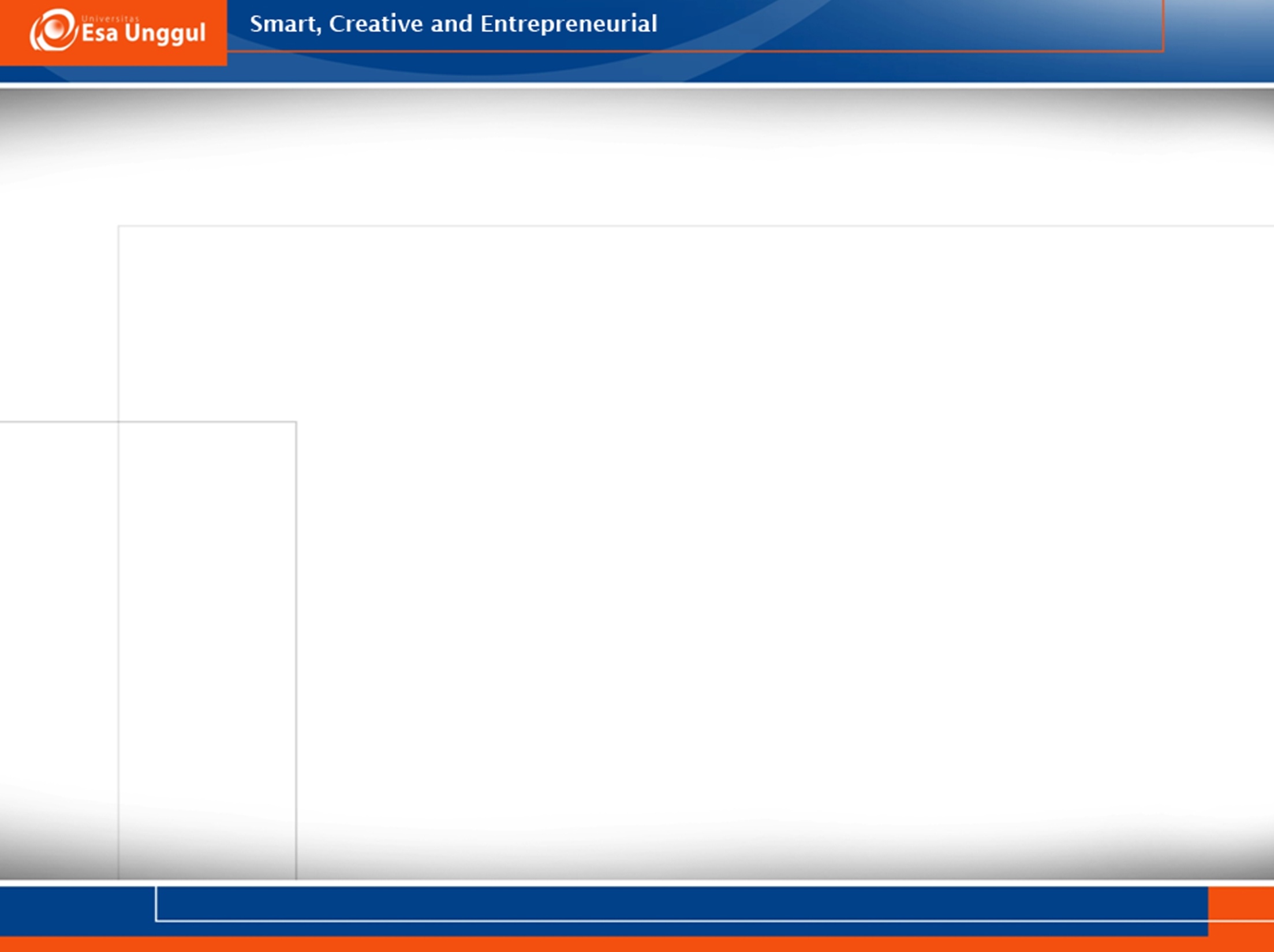 SCP BACKGROUND OVERVIEW
In England (1879), first SCP modern technology production was built (the introduction of bread paste)

In the First World War, Germany pioneered Torula yeast in commercial scale  

In 1970, world population faced famine due to less of farm and livestock area
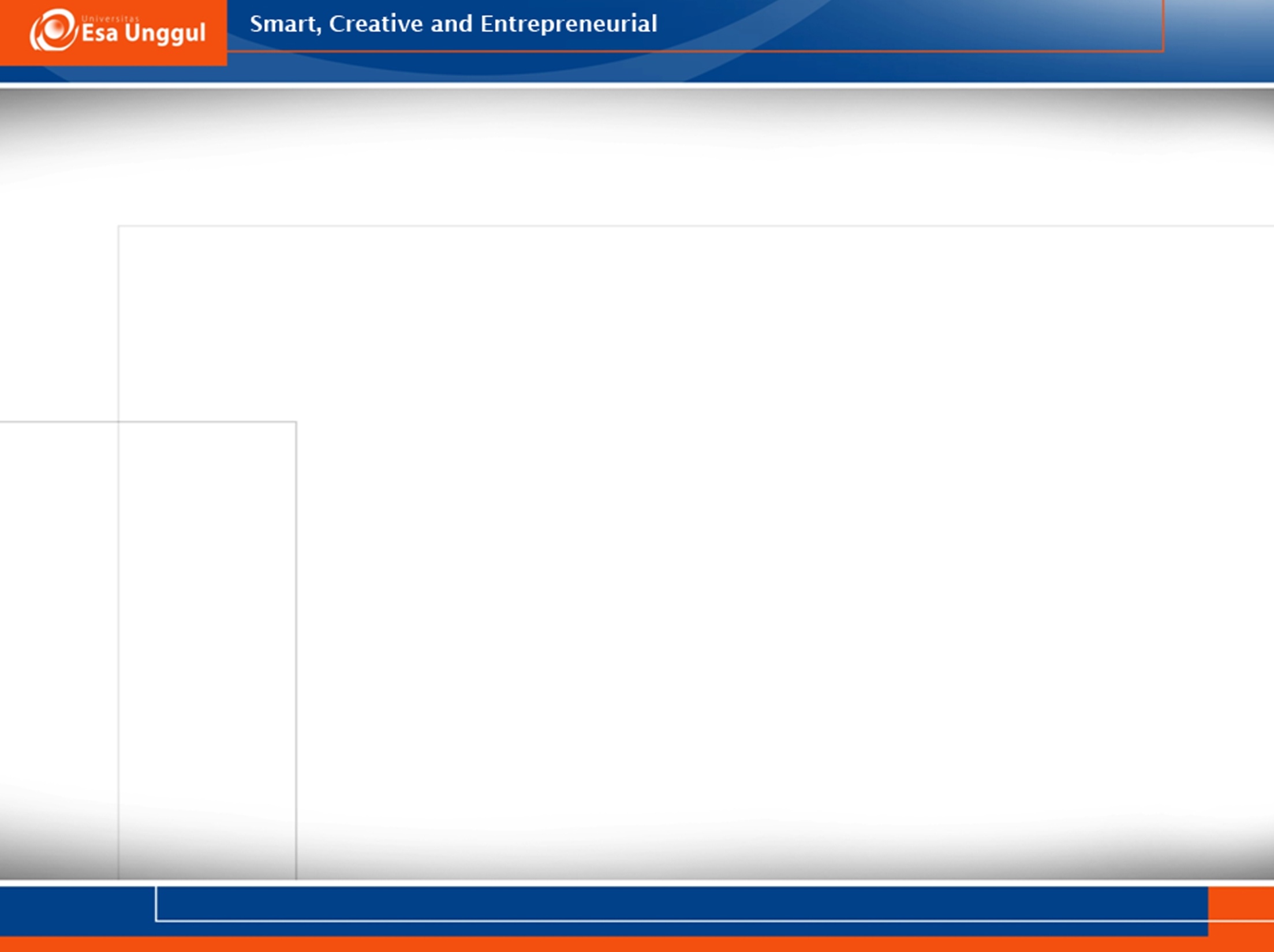 POINT OF INTERESTS
High nutrient content (protein, lipid, vitamin, mineral)
Faster growth rate than conventional food
Independent production rate (growth around the years and seasons)
Low-space production area 
Environmental friendly
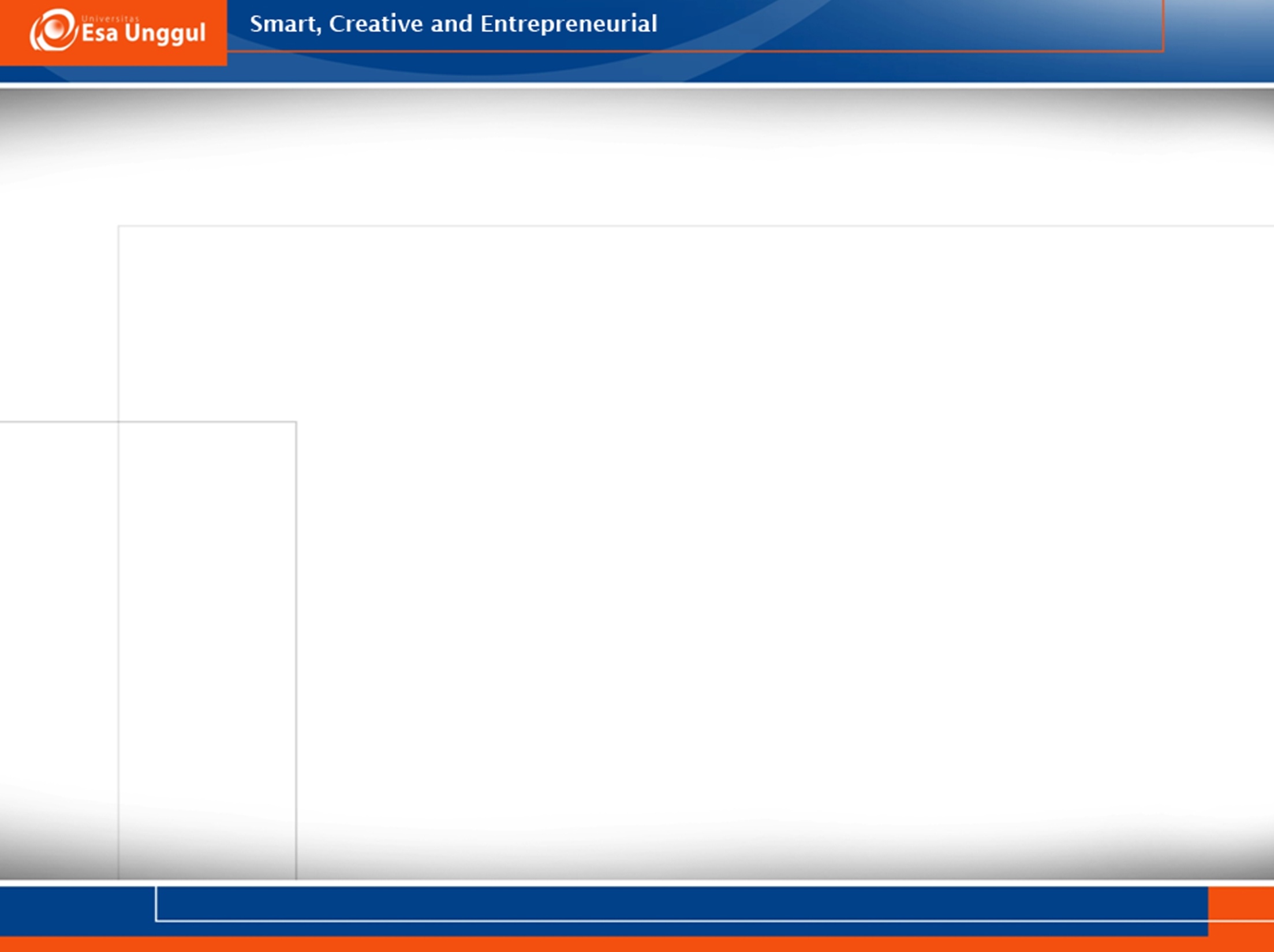 SCP PRODUCT
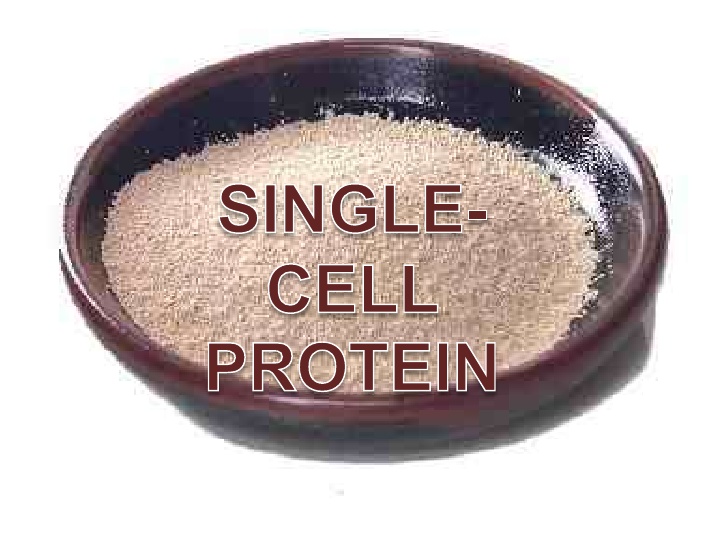 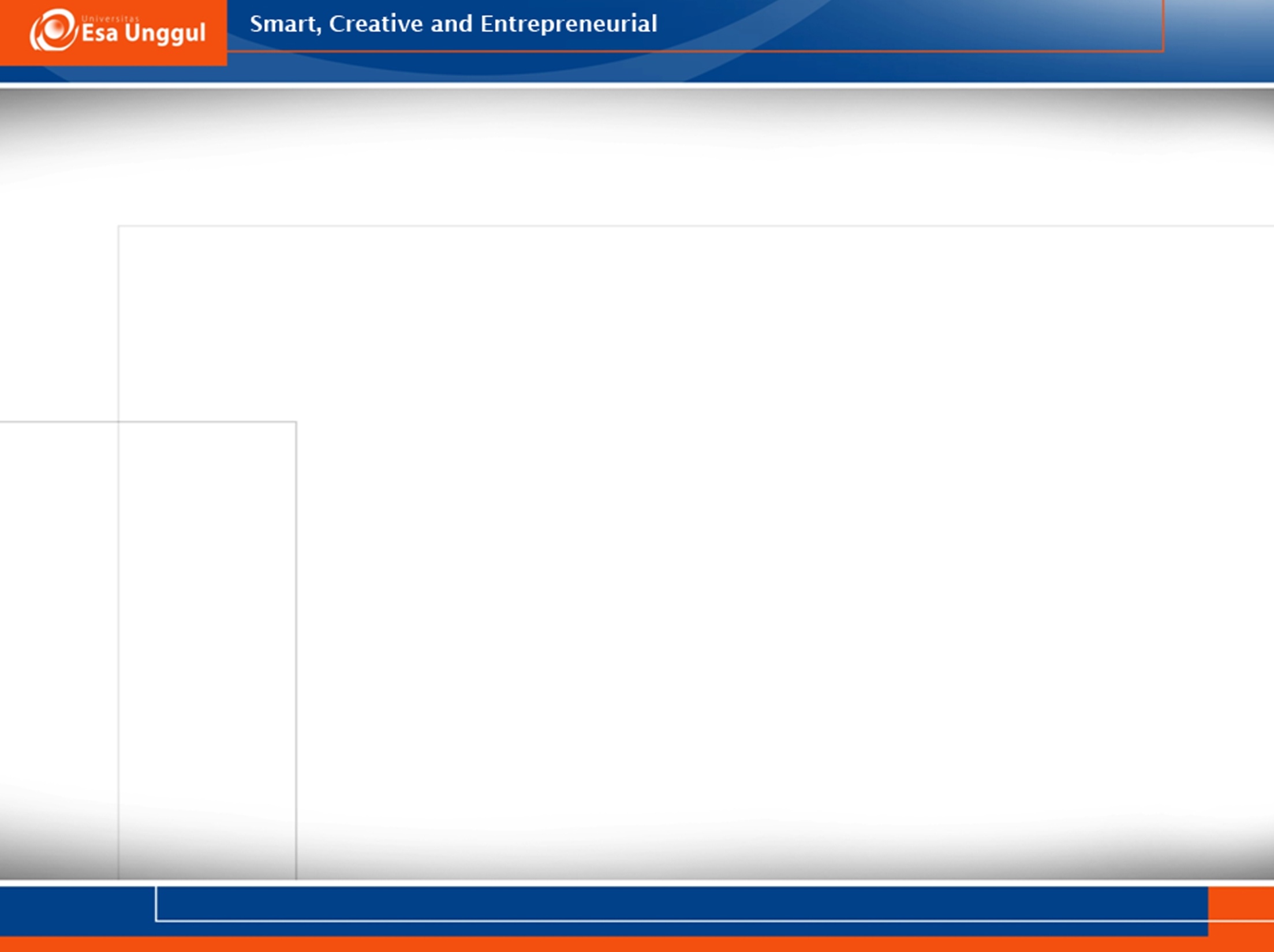 Spirulina sp. Tablet
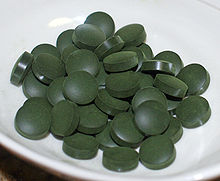 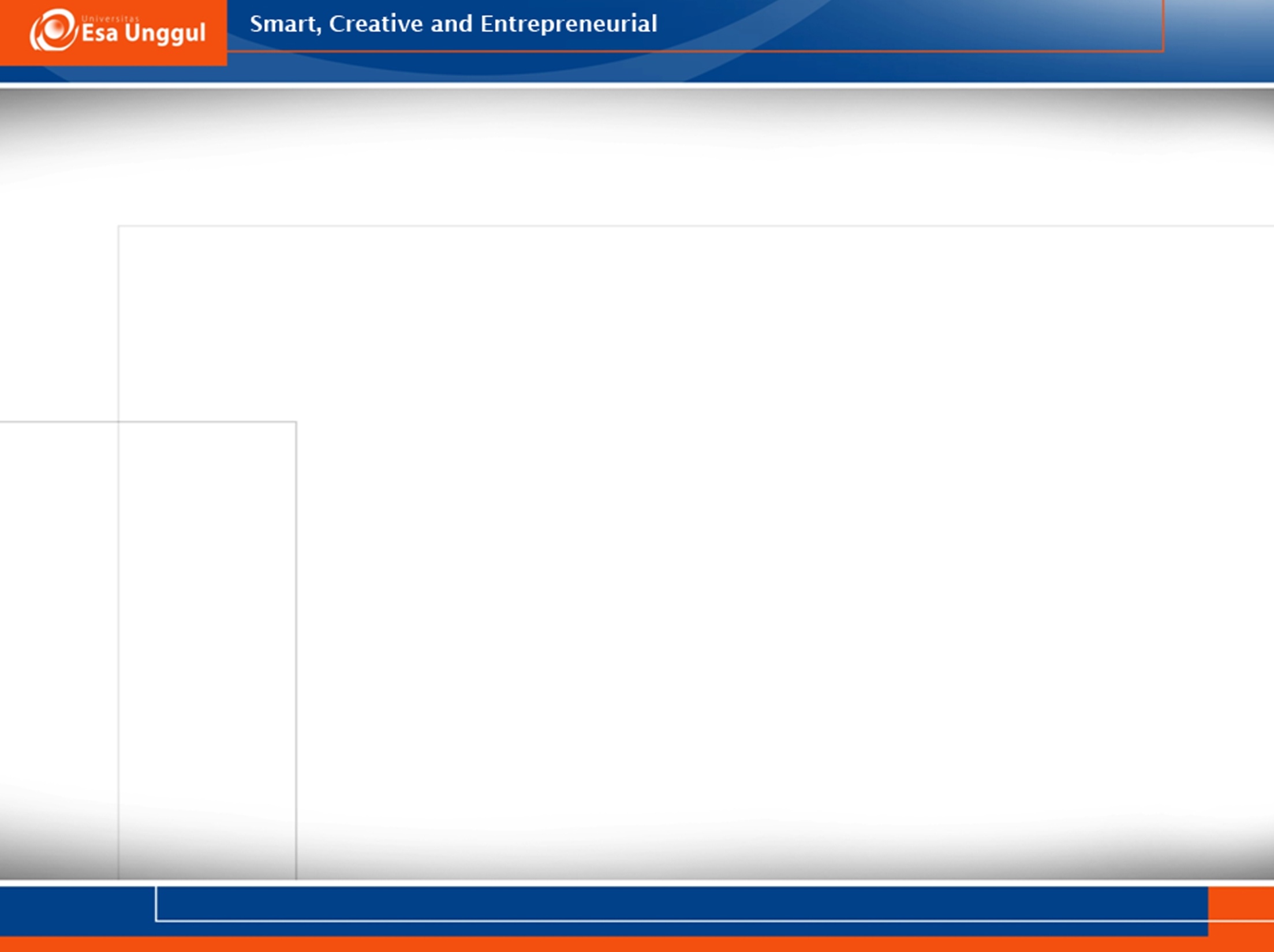 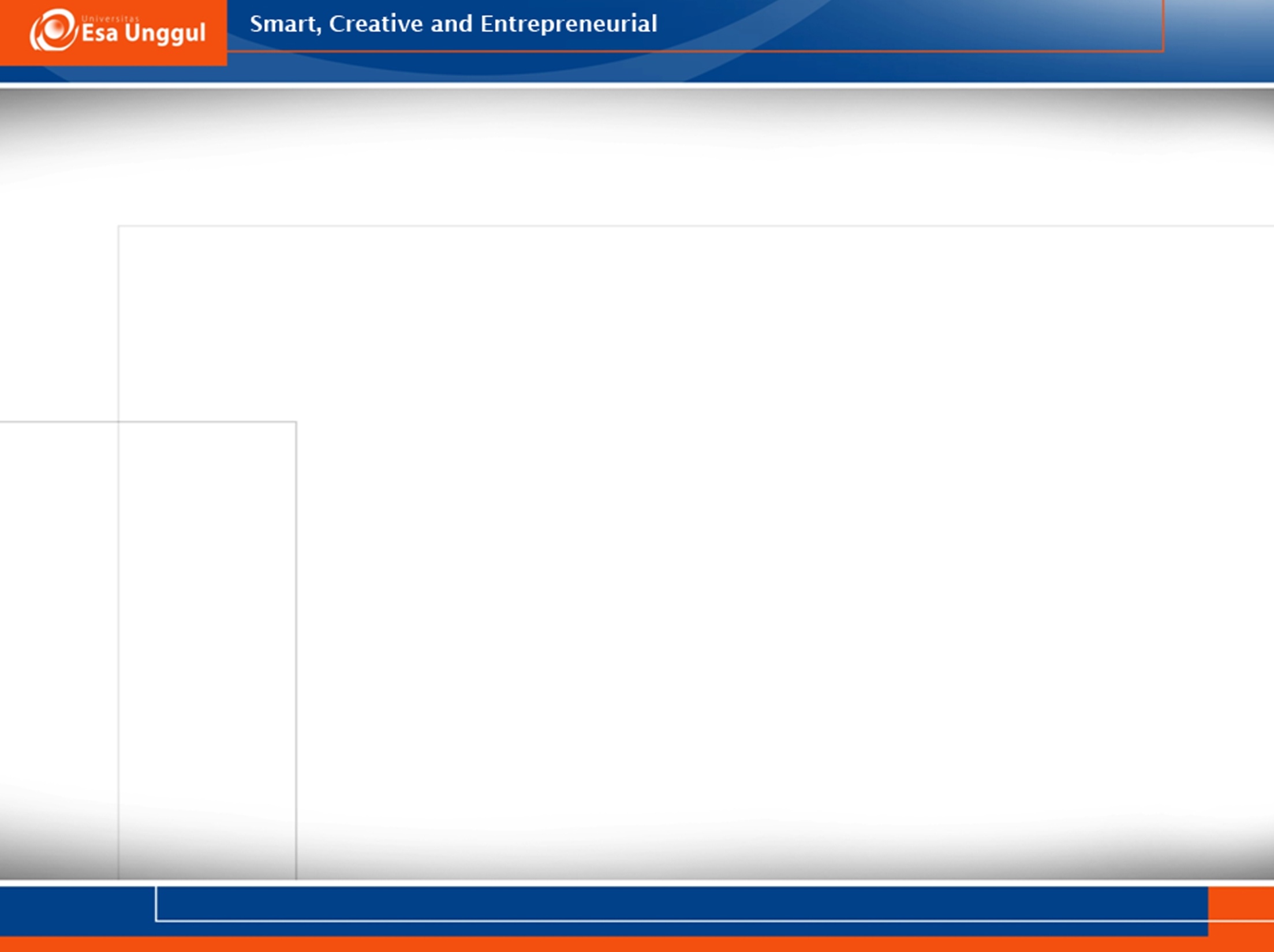 DADIH
Buffalo milk
Fermentation
(natural)
Dadih
West Sumatera
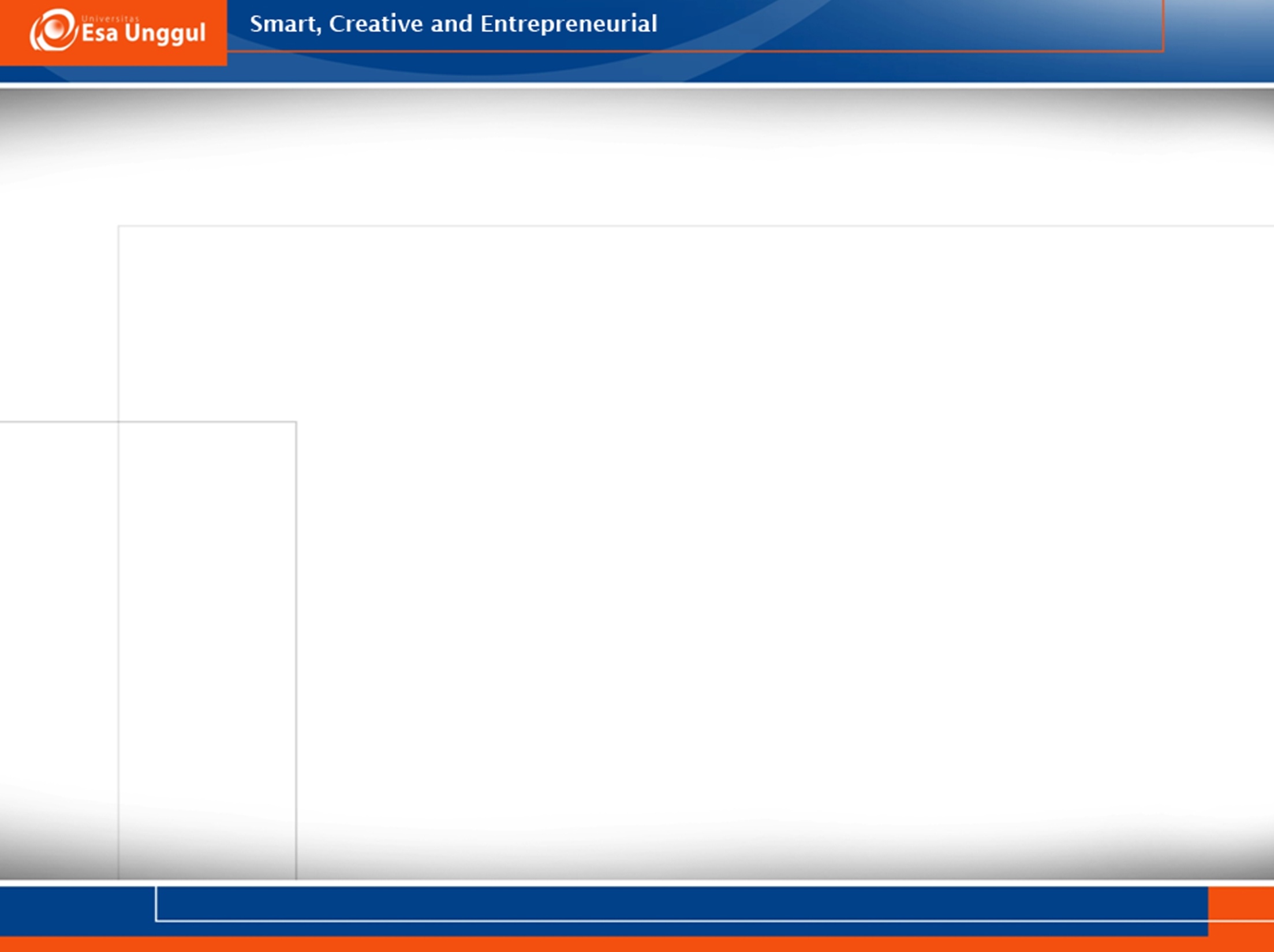 DADIH PRODUCTION
Buffalo Milk
Placed in bamboo (gombong’s bamboo and  ampel’s bamboo)                           
 Covered with banana leaves (which has whitered on the fire)
 Incubated in room temperature for 48 – 72 hours
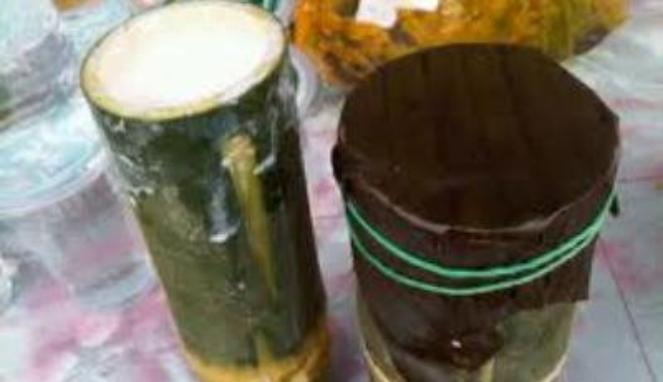 Dadih
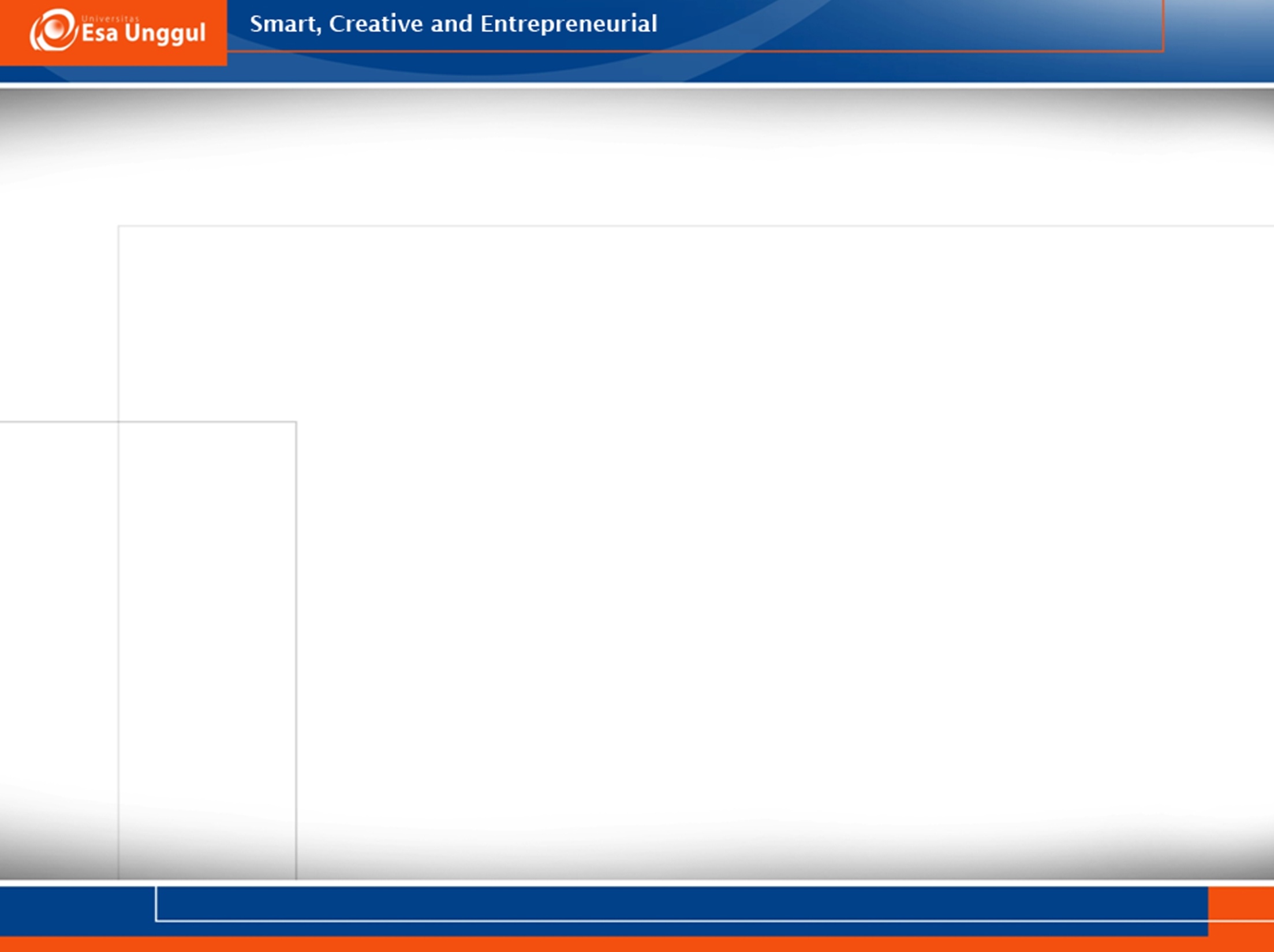 NUTRIENT CONTENT
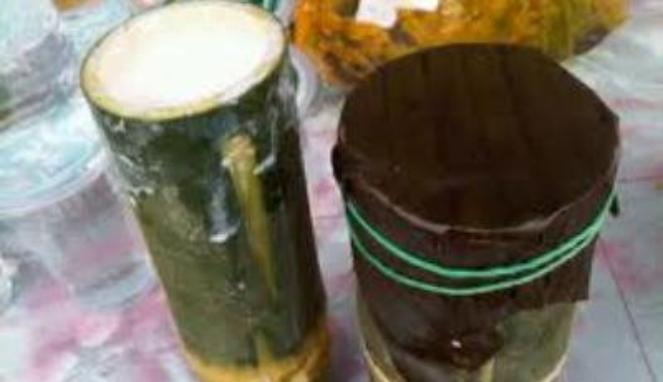 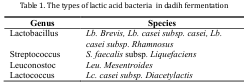 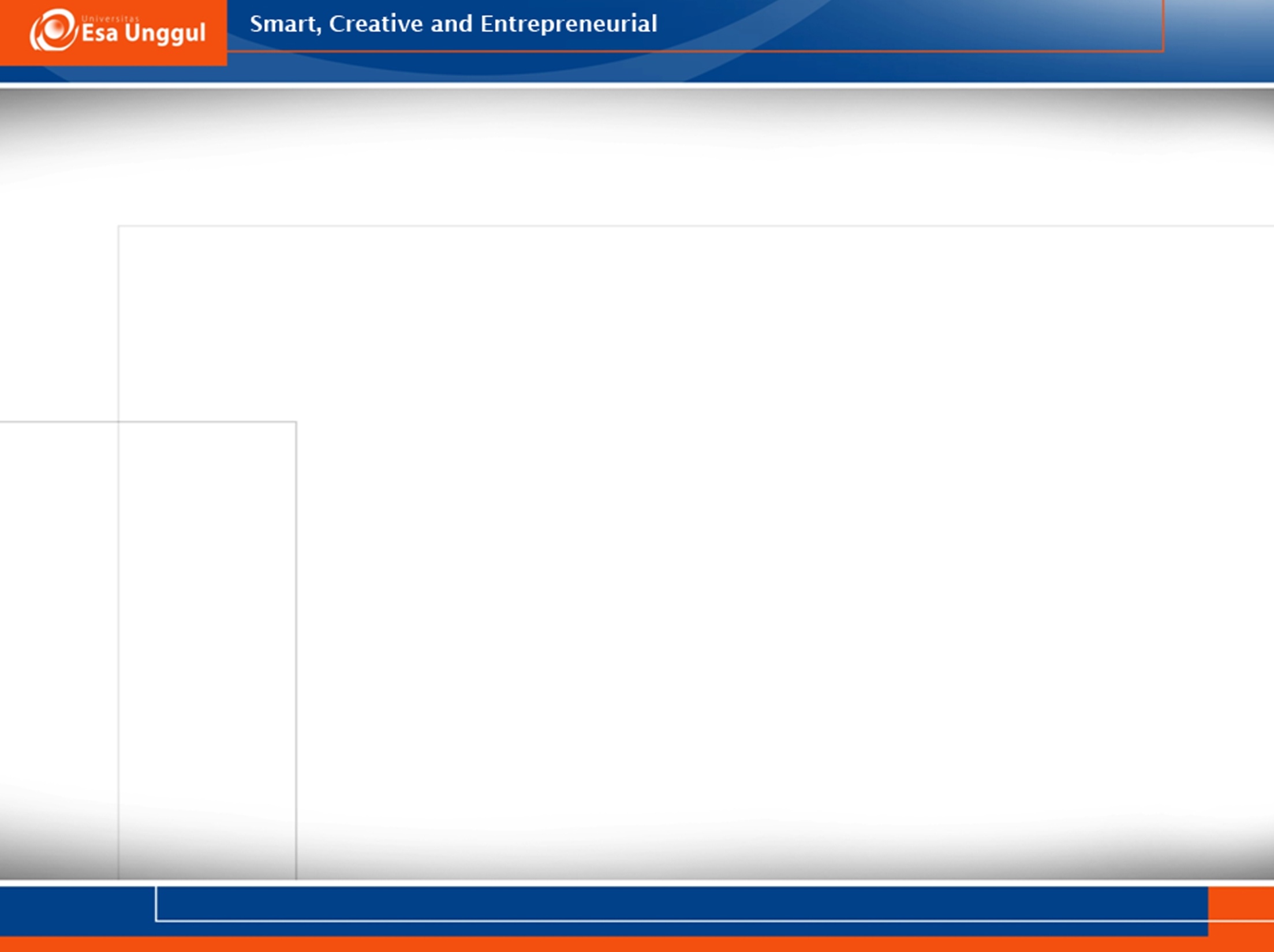 PROBIOTIC ROLEPLAY FROM DADIH
Live microorganisms which when administered in adequate amounts confer a health benefit on the host
(FAO and WHO)
To be identified as functional food, the probiotic microorganism should exhibit acid-base stability, resistance to digestive enzyme, adhesion to intestine surface, and offer health benefits and reduce the risk  of chronic disease beyond the commonly accepted nutritional effects
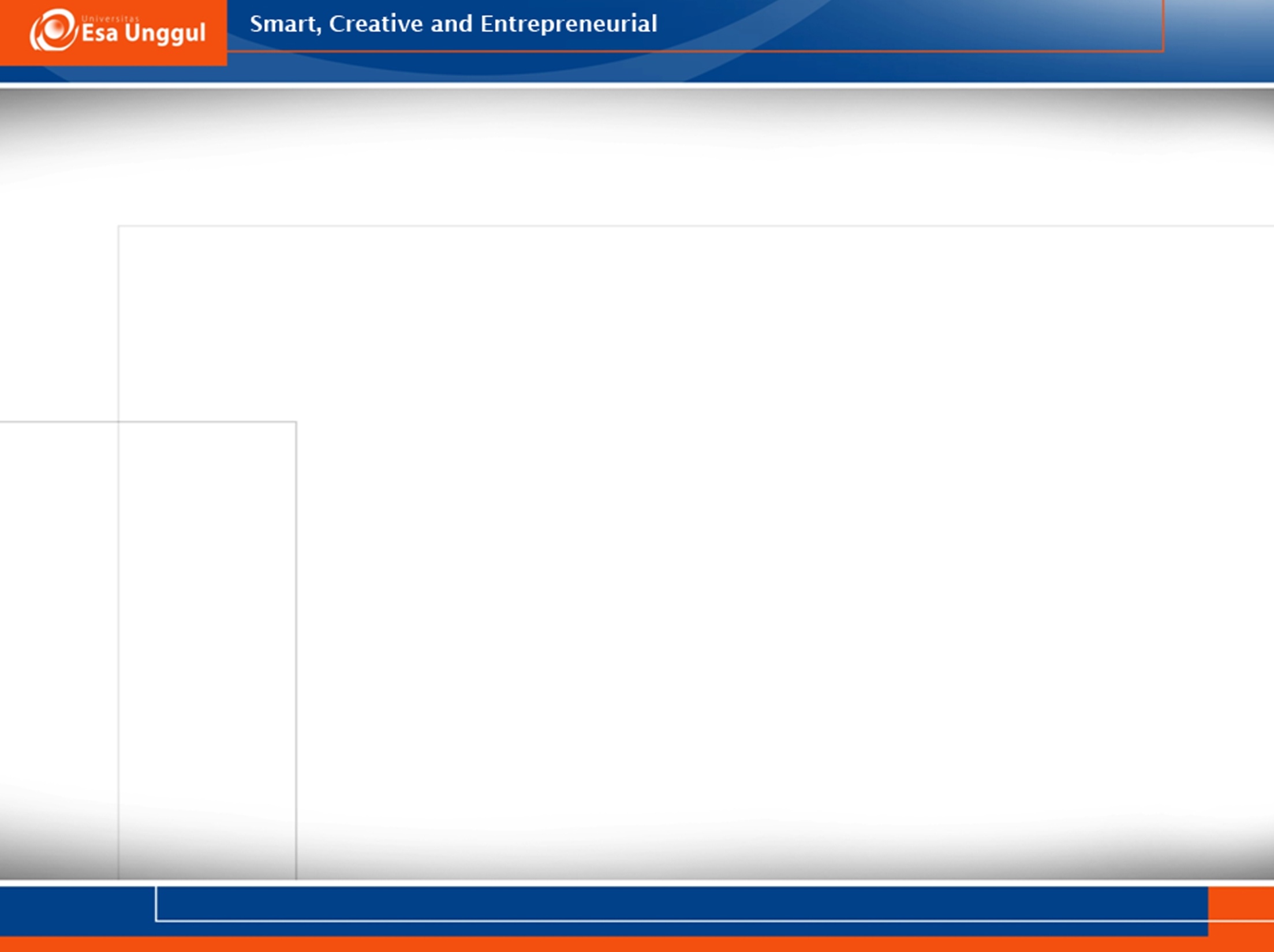 FUTURE CHALLENGES
Enormous world population growth rate
Low space area for farmland
Lack of manpower qualification and technology availability 
Lack of cooperation among academia and industries
Ethics and goverment policy
People mindset
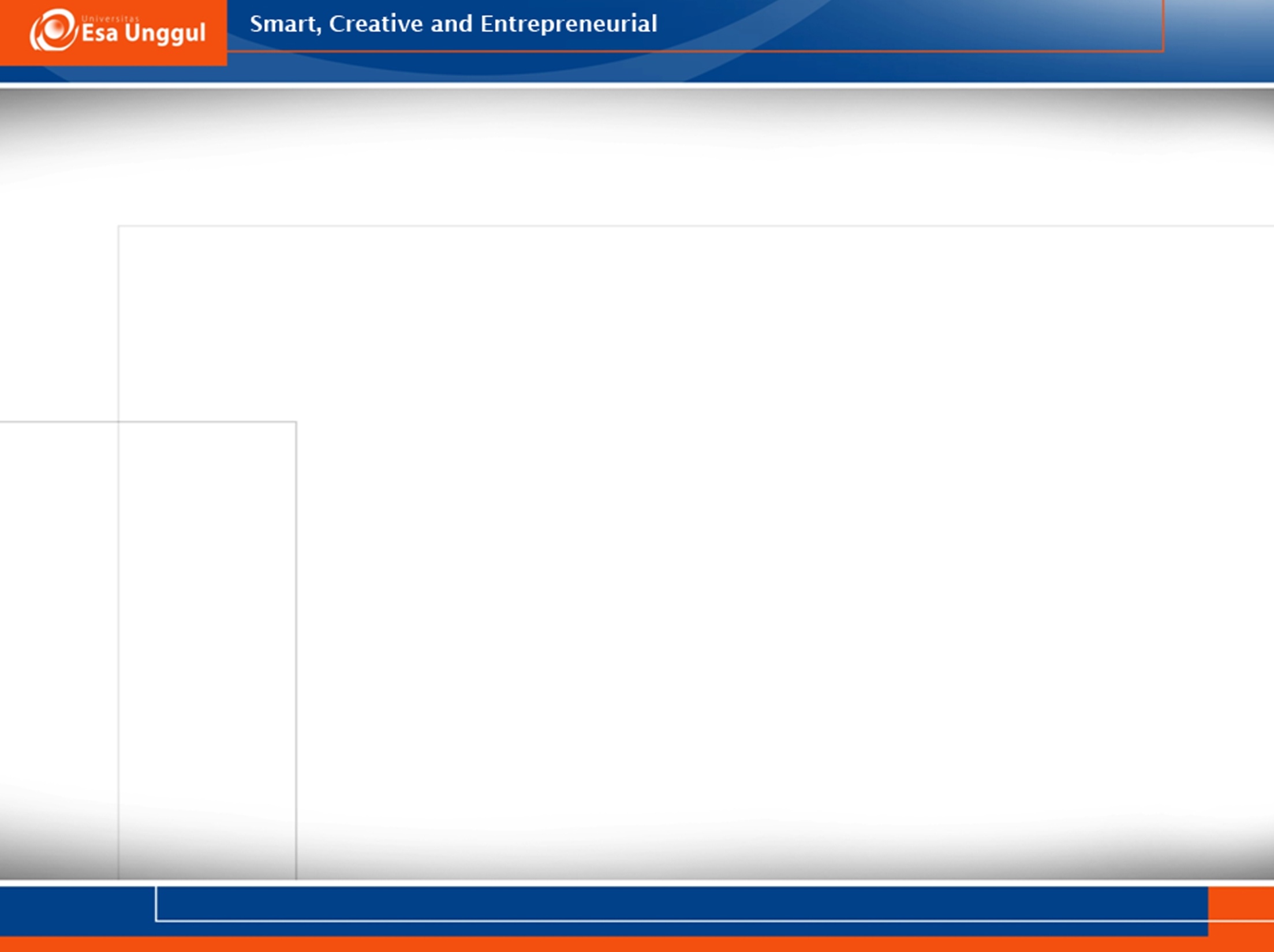 TUGAS
BUAT PRESENTASI ± selama 30 menit tentang topik Bioteknologi Pangan serta aplikasikan pada contoh kasus